CSE 121 – Lesson 8
Elba Garza & Matt Wang
Winter 2024
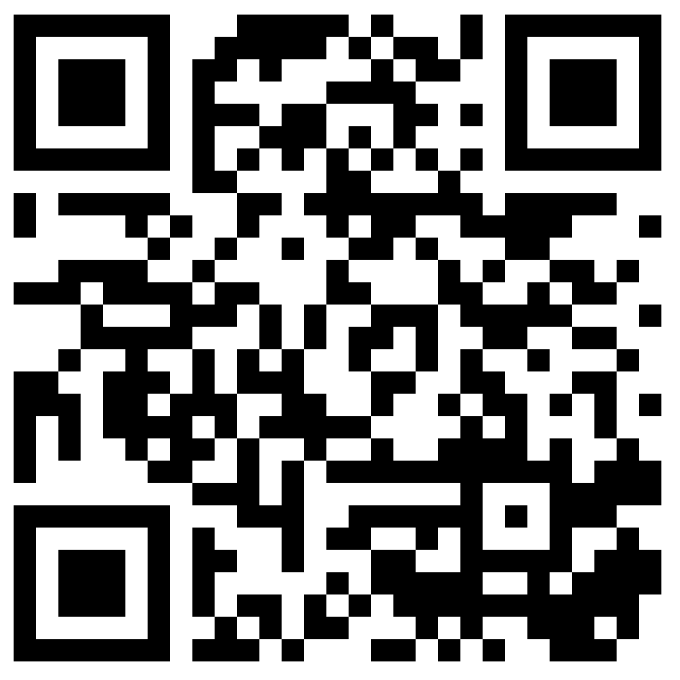 TAs:
sli.do #cse121-8
Today’s playlist:CSE 121 24wi lecture beats :D
Announcements, Reminders
Alt Text video walk-through now available
Programming Assignment 1 (P1) was due last night! 
Creative Project 2 (C2) releasing later today (due Feb 6th)
Resubmission Cycle 1 (R1) due tomorrow, Feb 1st by 11:59pm
Resubmission Cycle 2 (R2) opens tomorrow (due Feb 8th) 
Eligible assignments: C0, P0, C1, P1
Wednesday Feb 7th: Mid-term Formative Feedback in class
Quiz 0 is tomorrow in your quiz section!
Quiz logistics announced on Ed
Lesson 8 - Winter 2024
Common Problem-Solving Strategies
Analogy – Is this similar to another problem you've seen?
Brainstorming – Consider steps to solve problem before jumping into code
Try to do an example "by hand"  outline steps
Solve sub-problems – Is there a smaller part of the problem to solve? 
Debugging – Does your solution behave correctly? 
What is it doing? 
What do you expect it to do? 
What area of your code controls that part of the output? 
Iterative Development – Can we start by solving a different problem that is easier?
Lesson 8 - Winter 2024
(Recall) Methods & Parameters
Definition: A value passed to a method by its caller; sending information into a method
public static void myMethod(String musicalAct) {
   System.out.print(musicalAct + " is the best!");
   ...
}
Calling a method with a parameter…
myMethod("Olivia Rodrigo"); // Prints out 
                            // "Olivia Rodrigo is
						   // the best!"
Lesson 8 - Winter 2024
4
(Recall) Returns 1
Returns allow us to send values out of a method 
public static <type> myMethod(<zero or more params>) {
   ...   return <value of correct type>
}

Calling a method that returns a value…
<type> result = myMethod(...); // catching what is returned!
Evaluates the expression
Returns this value to where the method is called from
Method immediately exits!
Lesson 8 - Winter 2024
(Recall) Returns 2
Returns allow us to send values out of a method 
public static String myMethod(String musicalAct) {
   System.out.print(musicalAct + " is the best!");
   ...   return musicalAct + " is the best!”
}
Calling a method with a parameter…
   String s = myMethod("Olivia Rodrigo"); // Prints and returns              								// "Olivia Rodrigo is
						   		// the best!"
Lesson 8 - Winter 2024
(Recall) Returns 3
Returns allow us to send values out of a method 
public static String myMethod(String musicalAct) {
   ...   return musicalAct + " is the best!”
}
Calling a method with a parameter…
   String s = myMethod("Olivia Rodrigo"); // Returns              								// "Olivia Rodrigo is
						   		// the best!"
Lesson 8 - Winter 2024
(Recall) Tricky Poll 1: Last line printed?
public static final int COUNT = 7;
public static void main(String[] args) {
  int count = 5;
  line(count);
  System.out.println("count is: " + count);
}
public static void line(int count) {
  for (int i = 1; i <= count; i++) {
    System.out.print("*");
  }
  count++;
  System.out.println();
}
count
5
5
COUNT
7
count
6
5
Lesson 8 - Winter 2024
Tricky Poll 1: Returnable
public static final int COUNT = 7;
public static void main(String[] args) {
  int count = 5;
  count = line(count);
  System.out.println("count is: " + count);
}
public static int line(int count) {
  for (int i = 1; i <= count; i++) {
    System.out.print("*");
  }
  count++;
  System.out.println();
  return count;
}
count
5
5
COUNT
7
count
6
5
6
Lesson 8 - Winter 2024
Tricky Poll 2: x’s, and y’s, and z’s, oh my.
public static void main(String[] args) {
  int x = 9;
  int y = 2;
  int z = 5;
  mystery(z, y, x);
  mystery(y, x, z);
}
public static void mystery(int x, int z, int y) {
  System.out.println(z + " and " + (y - x));
}
9
2
x
y
z
5
9
2
5
y
x
z
5
9
2
Lesson 8 - Winter 2024
Example of returns: Math class
Lesson 8 - Winter 2024
Math example
double value = 823.577564893;
double roundedValue = (double) Math.round(value * 100) / 100;
82357.7564893
= (double) Math.round(              ) / 100;
= (double) 82358.0 / 100;
= 823.58
Lesson 8 - Winter 2024
What is the correct implementation of a maxDatingAge method?
sli.do #cse121-8
A.
B.
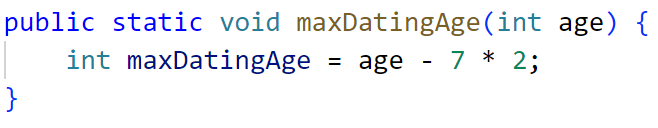 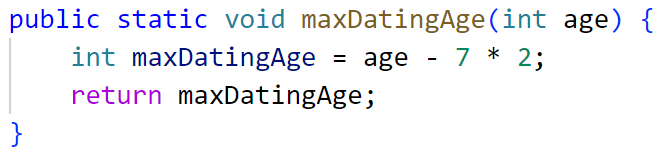 D.
C.
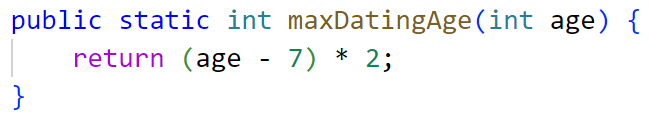 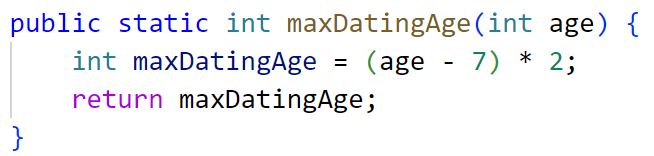 Lesson 8 - Winter 2024